Сундук является родоначальником мебели
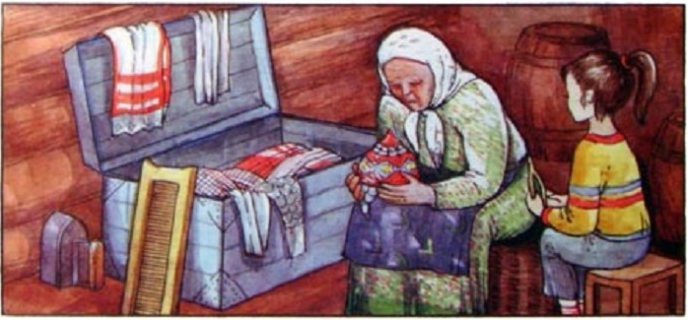 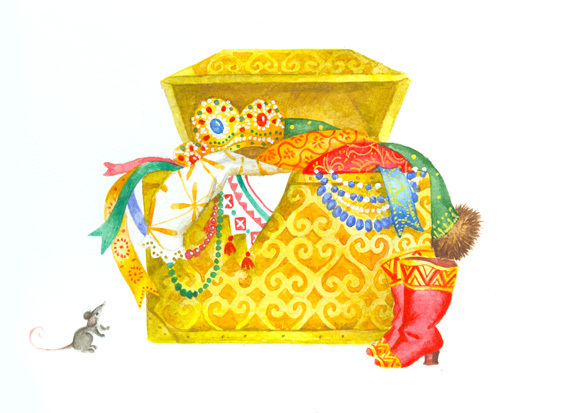 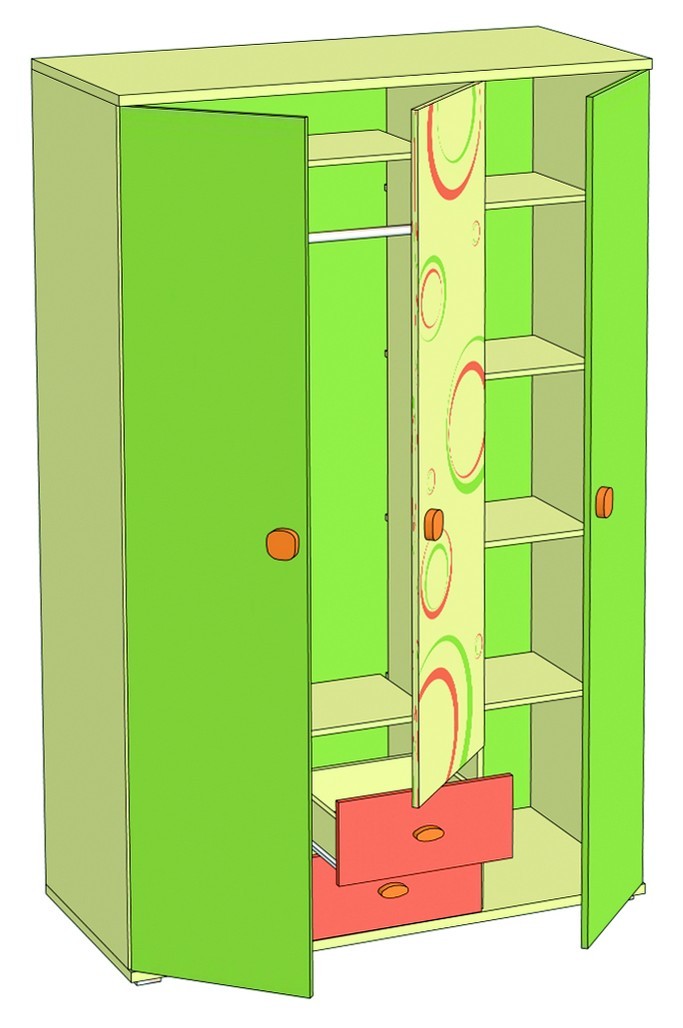 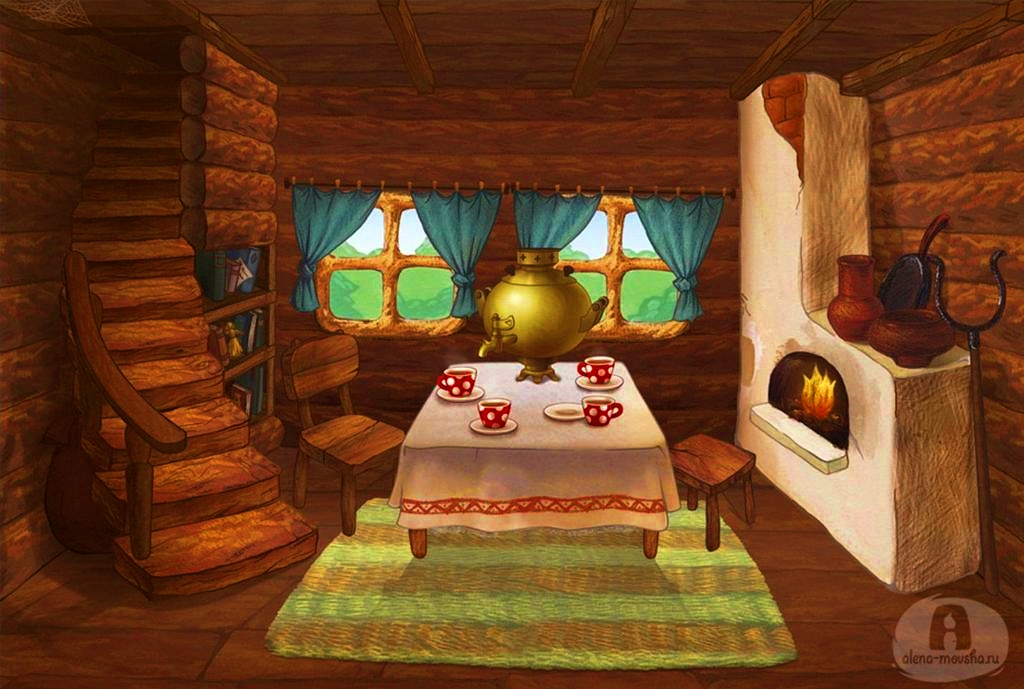 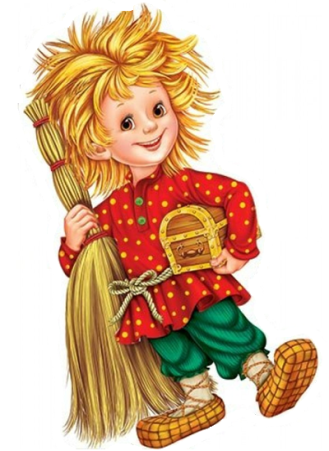 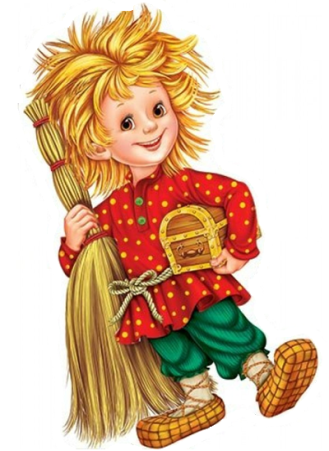